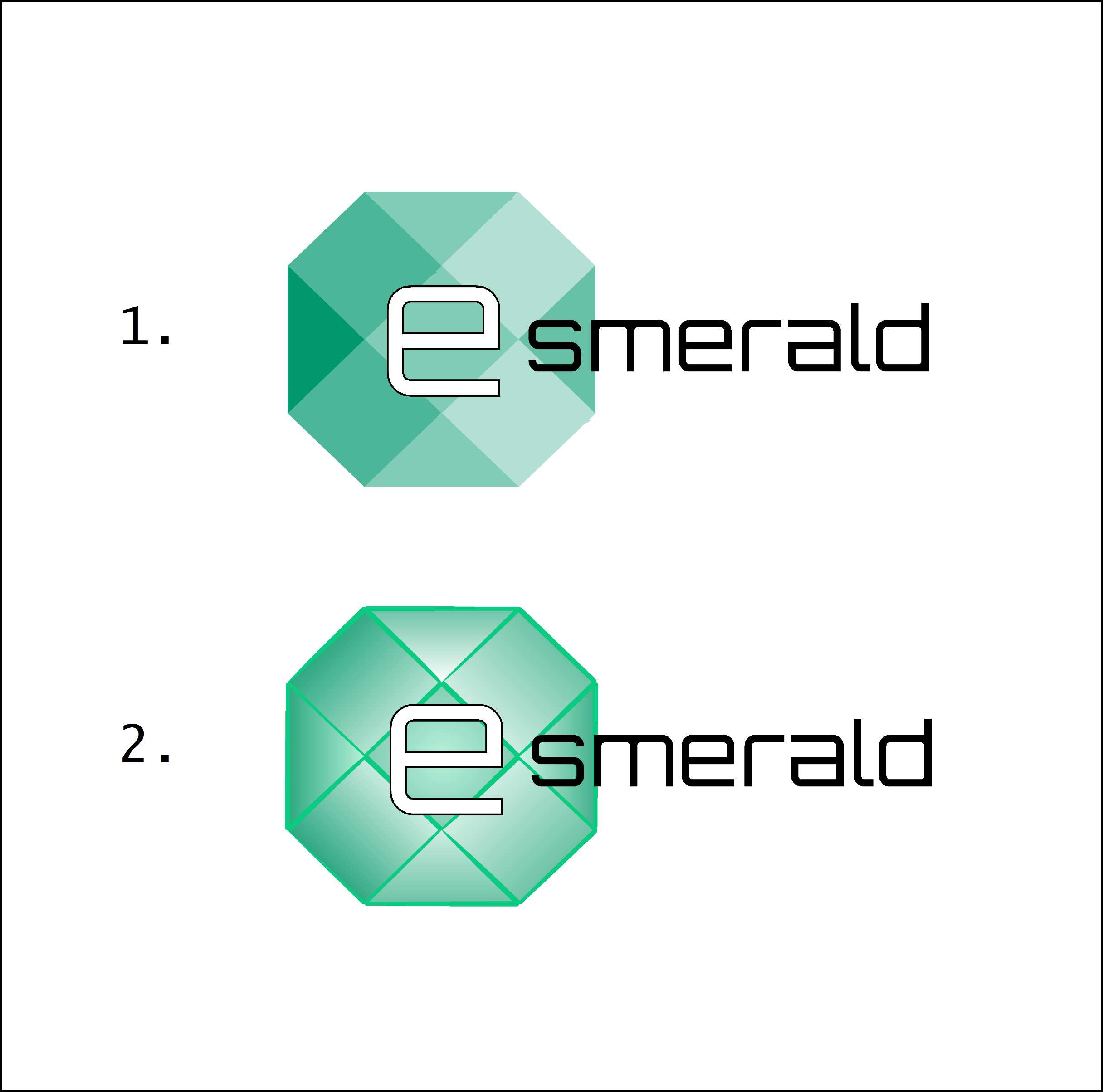 “Poboljšanje otpornosti malih i srednjih poduzeća nakon lockdowna”
Održavanje nove online klijentele i zadovoljavanje potreba digitalnih i nedigitalnih generacija
Autor: [ SEERC ]
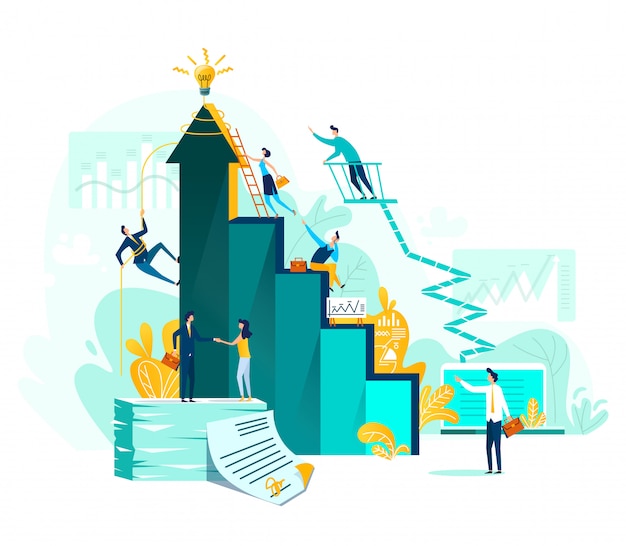 CILJEVI
Na kraju ovog modula moći ćete:
Cilj 1: Razumjeti potrebe današnje online klijentele
Cilj 2: Proraditi kroz generacijske razlike
Cilj 3: Privući nove klijente putem digitalnih sredstava
Cilj 4: Olakšati stvari nedigitalnim klijentima
JEDINICA 1: Razumijevanje potreba današnje online klijentele
ODJELJAK 1.1: Što je online klijentela?
U gotovo svakom poslu danas je teško pronaći klijenta koji nije na neki način digitalno povezan (online). Postoje različiti oblici online kupaca:

Čisto online
Pretežno online
Donekle online
Izuzetno ograničena online/digitalna prisutnost


Mrežni kupac se promatra kao onaj čiji je primarni način povezivanja (marketing, korisnička služba itd.) putem mrežnog kanala. Imaju ograničen osobni kontakt sa svojim dobavljačima – to je postalo mnogo raširenije kroz pandemiju.
xxx
JEDINICA 1: Razumijevanje potreba današnje online klijentele
ODJELJAK 1.1: Što je online klijentela?
Potrebe za online klijentelom uključuju:

Lakoća i praktičnost
Jasno korisničko sučelje (intuitivno)
Jasne informacije (uključujući cijene i dostavu)
Služba za korisnike s brzim odgovorom
Naručite bilo kada, bilo gdje, bilo koji uređaj
Razina personalizacije
https://www.elasticpath.com/blog/Top-10-Things-Customers-Expect-from-Your-Online-Store
https ://www.statista.com/chart/7957/whats-important-to-the-online-shopper /
JEDINICA 2: Proradite kroz generacijske razlike
ODJELJAK 2.1: Generacijske razlike
Postoji, vjerojatno, šest generacija online klijentele na današnjem tržištu (datumi rođenja variraju).

Baby boomers  19 46 do 1964
Generacija X (Izgubljena generacija)  1965. – 1980.  Digitalni imigranti
Generacija Y (milenijalci) 1981. – 1995.  Digitalni pioniri
Generacija Z  1997. – 2012.  Digitalni domoroci, oduvijek su poznavali internet


Svaka generacija ima tendenciju tražiti različite stvari u svojim online interakcijama. Usredotočit ćemo se na milenijalce (Generacija Y:) i Generaciju Z s obzirom na njihovu kupovnu moć i činjenicu da je o njima dostupno obilje informacija te da čine većinu čistih/pretežno online kupaca identificiranih ranije (zajedno vrijede gotovo 3 bilijuna dolara )
JEDINICA 2: Proradite kroz generacijske razlike
ODJELJAK 2.2: Generacija Y (milenijalci)  1981. – 1995. godine
Neke od jedinstvenih karakteristika ove generacije kao online potrošača uključuju:

Elektronička usmena predaja (EWOM) vrlo je važna (82% kaže 'kritično')
Izrazito preferiraju digitalnu komunikaciju
90% opsežno istraživanje prije kupnje
Potražite posebne proizvode
Zdravstveno osviješten, manje kuham, zainteresiran za veleprodaju
Manja količina, veća kvaliteta kupnje (brendirano)
Razni izvori uključujući:
https://salesfloor.net/blog/generations-shopping-habits /
https://www.npd.com/news/thought-leadership/2018/10-ways-younger-and-older-millennials-shop-differently /
JEDINICA 2: Proradite kroz generacijske razlike
ODJELJAK 2.3: Generacija Z  1981. – 1995
Neke od jedinstvenih karakteristika ove generacije kao online potrošača uključuju:

komuniciraju licem u lice
Vjerojatnije je da će pogledati društvene mreže i fizičke lokacije nego Generation
Svjesni malih proizvođača (SME)
Usredotočite se na održivost u svim aspektima procesa kupnje
Razni izvori uključujući:
https://elle.in/comparing-shopping-habits-of-gen-z-and-millenials/#:~: text=A%202021%20Survey%20Monkey%20report,and%20are%20manje%20vjerojatnije%20to
JEDINICA 2: Proradite kroz generacijske razlike
ODJELJAK 2.4: Generacija Y nasuprot Z
https:// belvg.com/blog/generation-y-vs-z-how-do-they-shop-online.html
JEDINICA 3: Privucite nove klijente putem digitalnih sredstava
ODJELJAK 3.1: Marketinška strategija
Privlačenje klijenata putem digitalnih sredstava mora biti sastavni dio cjelokupne marketinške strategije. Ključni elementi marketinške strategije uključuju:

Jedan od načina da se tome pristupi je kroz model AIDAR:

Svijest: Čin stvaranja pažnje za marku ili uslugu kroz različite medije
Interes: Korak generiranja interesa za poticanje kupaca da žele znati više
Želja: Stvaranje emocionalne veze s kupcem kako bi želio proizvod ili mu se svidjela marka
Akcija: Korak kada kupac sazna za vas i kontaktira vas kako bi saznao više ili obavio kupovinu
Zadržavanje: Jednom kada netko postane kupac, fokus se usmjerava na zadovoljstvo kupca pa se vraća i upućuje tvrtku prijateljima i obitelji (od usta do usta).
https:// www.indeed.com/career-advice/career-development/marketing-strategies-attract-retain-customers
JEDINICA 3: Privucite nove klijente putem digitalnih sredstava
ODJELJAK 3.2: Stvaranje online strategije
Stvaranje online strategije (prema časopisu Forbes):
Istražite krajolik i analizirajte rezultate
Zacrtajte svoju strategiju
Definirajte svoju ciljanu publiku
Izgradite svoju strategiju sadržaja
Odaberite svoje kanale i taktiku
Postavite ključne pokazatelje učinka i mjerila
Izvršite uz najbolju praksu
Analizirajte i prilagodite
https://www.forbes.com/sites/forbescoachescouncil/2021/02/25/how-to-create-a-digital-marketing-strategy-eight-steps-to-laser-focus-your-plan /
JEDINICA 3: Privucite nove klijente putem digitalnih sredstava
ODJELJAK 3.2: Stvaranje online strategije
Online je POTPUNA digitalna strategija – ne samo društveni mediji; uključuje sve komponente digitalnog kontakta.
Društveni mediji ključna su komponenta i tvrtke moraju razumjeti kako određeni format utječe na perspektive proizvoda/usluge
Trebalo bi razmotriti višekanalne društvene medije i njihovu povezanost:
'Tradicionalni' društveni mediji : Facebook; Twitter; Instagram; Snapchat; LinkedIn; TikTok ; Pinterest; Triller
Također se smatraju društvenim medijima : WhatsApp; Viber; Razdor; Telegram; Skype; WeChat; Messenger

Morate biti u tijeku s najnovijim trendovima i onim što je "stara škola"
JEDINICA 4: Olakšavanje nedigitalnim klijentima
ODJELJAK 4.1: Ne zaboravite one koji zahtijevaju nedigitalni kontakt
Da, nedigitalni su vjerojatno povezani digitalno, ALI više vole osobniji kontakt

Nemojte zanemarivati tradicionalne medije kako biste dosegli i nedigitalnu I digitalnu klijentelu
Pokušajte ih 'polako' prebaciti u dijelove svoje digitalne strategije (poticanje)
Pažljivo promatrajte kako se konkurenti odnose prema ne-digitalnoj klijenteli (može biti potpuno otvaranje ako ignoriraju)
Primijenite hibridnu marketinšku strategiju koja pokriva "najbolje od oba svijeta"
https:// www.wns.co.za/insights/blogs/blogdetail/374/balancing-digital-and-non-digital-to-improve-customer-experience-
https://www.ceotodaymagazine.com/2022/02/6-efficient-non-digital-marketing-strategies /
Sažetak
Generacija Y
Strategija
Razvijte posebnu online strategiju
EWOM; u potrazi za posebnim proizvodima i uslugama
Nedigitalni
Generacija Z
Generacije
Fokus na održivost; gledajući mala i srednja poduzeća
Nemojte zanemariti ovu skupinu kupaca
Četiri do pet generacija kupaca
SWOT analiza
SAMOOCJENJIVANJE
W
S
T
O
Snage:
-
-
Slabosti:
-
-
Mogućnosti:
-
-
Prijetnje:
-
-
Ključni zaključci:
Zaključak 1: Postoji više generacija potencijalne klijentele koja želi kupiti
Za ponijeti 2: Generacija Y (milenijalci) fokusirana je na elektroničku predaju od usta do usta (EWOM) i traženje posebnih proizvoda i usluga
Zaključak 3: Generacija Z pri donošenju odluka i brizi o malim proizvođačima obraća pažnju na pitanje održivosti
Zaključak 4: Ne zaboravite nedigitalne klijente (one koji nisu predisponirani digitalnom) i moć ove skupine
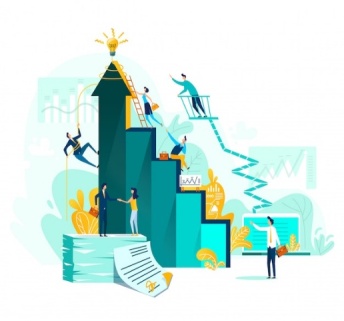 Zaključak 5: Razvijte cjelokupnu marketinšku strategiju koja je usmjerena na digitalnu komponentu bez odricanja od nedigitalne
Hvala vam !